Elternversammlung
Klasse 12
Überblick 3./4. Semester
Ende des 3. Semesters: 20.12.2024
Ende des 4. Semesters: 01.04.2025
Zulassung zur Prüfung: 01.04.2025
April/Mai: schriftliche Prüfungen
Mai/Juni: mündliche Prüfung 4. PF
Anfang Juli: zusätzliche mündliche Prüfungen
Prüfungstermine
Schriftlich: PW, KU, MU : 9.4.
                      GE, EK: 11.4.                       DE, de : 29.4.                      3.PF : 5.5. (mu, ku, lat, ge, ek, pl, pw, inf)                       E, e : 7.5.
                      MA, ma : 9.5.                      BI, bi : 16.5.                      PH, ph : 20.5.        
                      ch  : 21.5.
Mündlich: 4.PF   : Ende Mai / Anfang Juni                 Teil II: Ende Juni / Anfang Juli
5.PK: BLL-Kolloquien  + Präs.prüfungen : ab 2.4.
5. Prüfungskomponente
(BLL: - Abgabe bis Do, 19.12.2024) 
PP: - Beantragung des Themas bis 08.10.        - Genehmigung bis Weihnachten       - Abgabe der schriftlichen Ausarbeitung ca. 14 Tage vor            der Prüfung (genauer Termin folgt im Prüfungsplan)
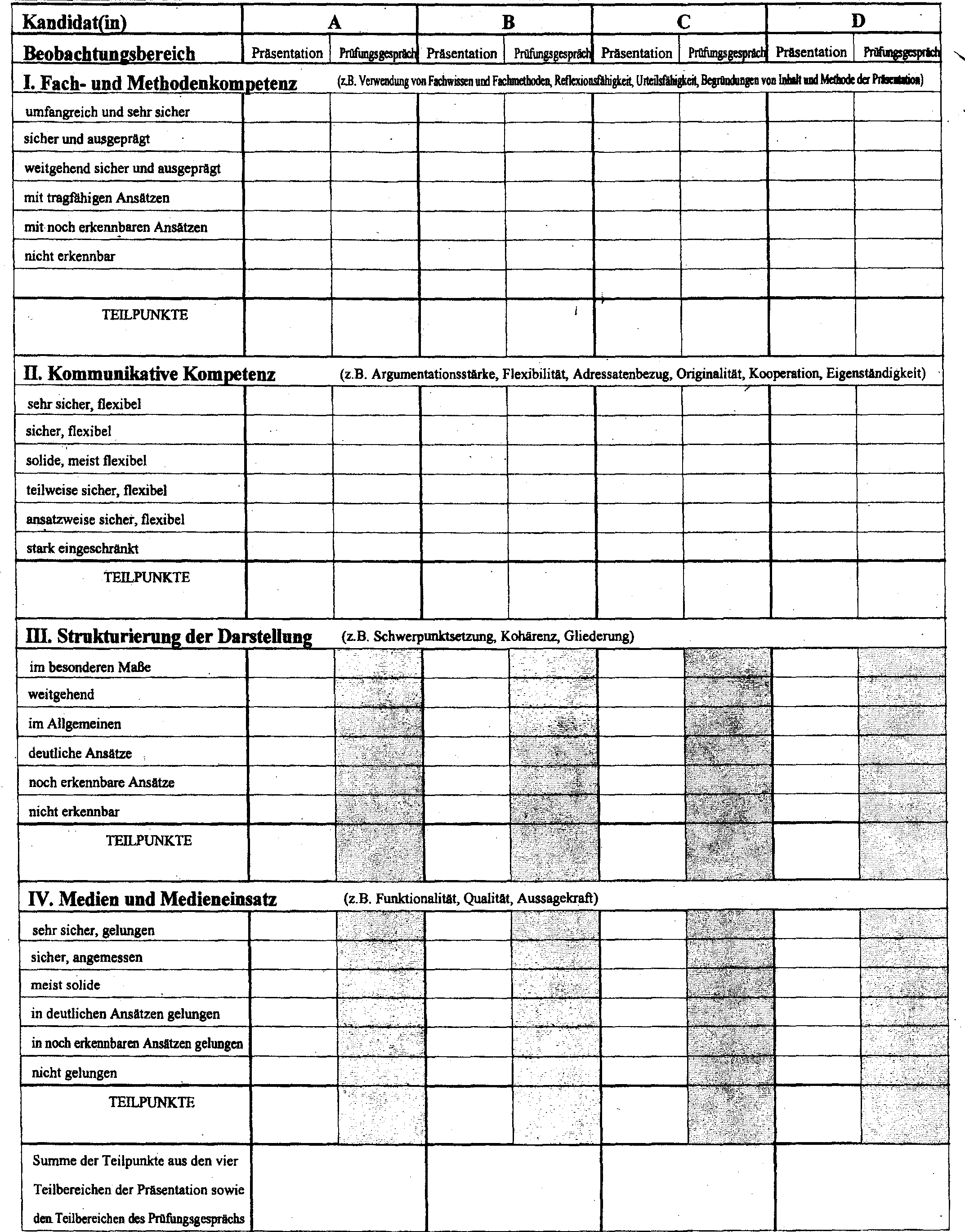 3./4. Prüfungsfach
3.PF (schriftlich): Änderung war möglich bis 13.09.2024→ steht jetzt endgültig fest, kann nicht mehr      geändert werden
4.PF (mündlich): Änderung möglich bis 03.01.2025→ 2 Aufgaben; 20 min Vorbereitungszeit;     20 min Prüfung 
     → 1 Aufgabe aus 4. Semester;         2. Aufgabe aus Wahlsemester 
           (Ausnahme: ek, pw, ge, pl: Schüler wählt Semester 1, 2, 3 oder 4 für eine             Aufgabe; Lehrer teilt das Semester für die 2. Aufgabe mit)
Besonderheit Sport: - Praxisprüfung (Termin folgt)+ Theorieprüfung (siehe Termin 4.PF - 2 Aufgaben s.o.)
1. Block                                         Grundkurse                                 Leistungskurse
 24 GK aus dem 1. bis 4. Sem.    8 LK aus dem 1. bis 4. Sem.
  in einfacher Wertung                 in zweifacher Wertung 
   max. 4 der 24 GK < 5 P.           max. 2 der 8 LK < 5 P.
 Summe mind. 120 Punkte         Summe mind. 80 Punkte                                                              im 1.Block mindestens 200 Punkte                                                                                                                                                                                                                                                              2. Block                                                                              Ergebnisse der Prüfungen                    
  Leistungen der Abiturprüfungen in vierfacher Wertung                      (mindestens eine schriftliche Prüfung > 5NP in einfacher Wertung)                  
  Summe mindestens 100 Punkte, davon in 2 Prüfungsfächern (darunter 1 Leistungsfach ) mindestens 20 Punkte(die 20P-Regel kann nicht mit der 5.PK erfüllt werden!!!)
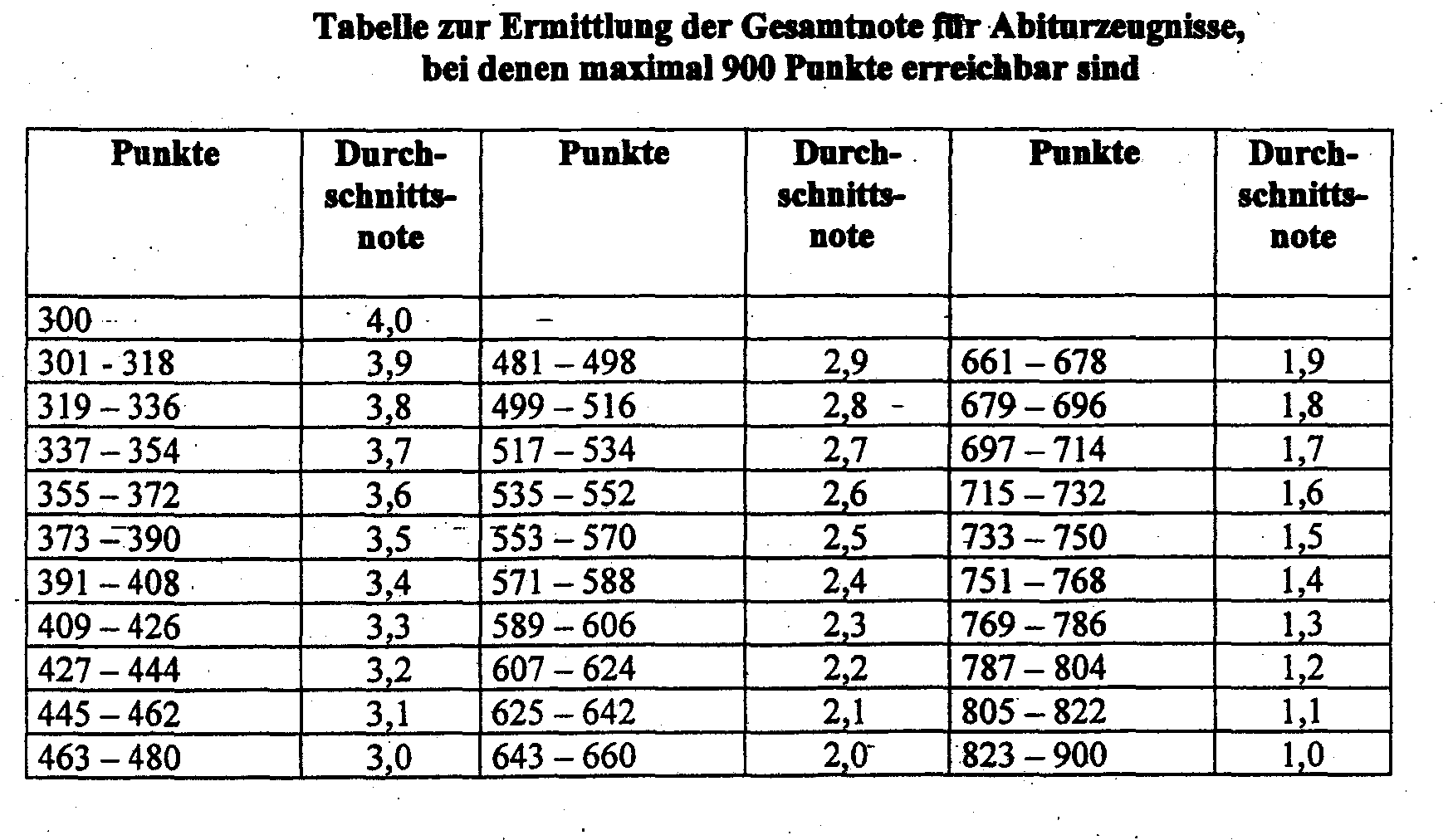 Ausweisung von Fremdsprachenkompetenzen
            auf MSA- und Abiturzeugnissen

Für Englisch und Französisch wird eine Niveaustufe des Gemeinsamen 
europäischen Referenzrahmens gemäß unten stehender Tabelle ausgewiesen. 

Voraussetzung ist, dass im Abschlussjahr ausreichende Leistungen 
(Note 4 bzw. 5 Notenpunkte) erreicht wurden. 

Ist dies nicht der Fall, wird die Niveaustufe der Jahrgangsstufe bescheinigt, 
in der letztmalig ausreichende Leistungen erbracht wurden.
Terminplan für die Eltern
siehe Kopie
Gesamtkonferenz: Di, 1.10.2024 um 14 Uhr (noch mit den Elternvertretern des letzten Schuljahres)
Wahl der Elternvertreter
Gesamtelternvertretung: Mo, 7.10.2024
Schulkonferenz: Di, 8.10.2024
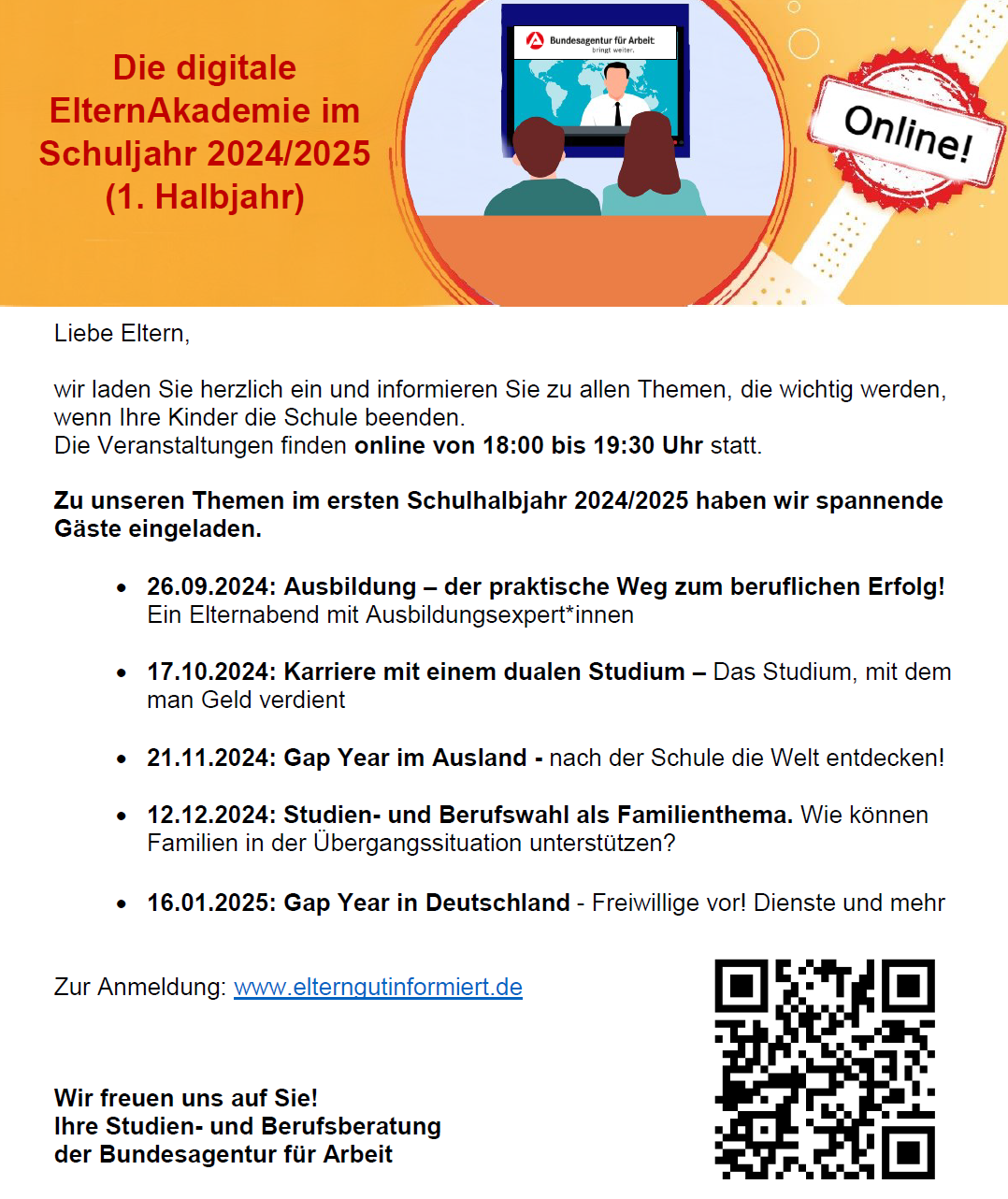